Unit 2 - Forces
Learning Target 2.2 – Describe how Balanced Forces & Unbalanced Forces affect the motion of objects
Balanced Forces vs. Unbalanced Forces
Force – any action that has the ability to change motion (a push or a pull)
Acceleration – any change in the motion of an object.
Any given object can have multiple forces acting on it at the same time.
A “Balanced Force” is a situation in which all forces acting on an object cancel out.
When the sum of all forces acting on an object is zero (net force = 0) we say that forces are “balanced”
This means that there will be no observed change in motion (no acceleration).
An “Unbalanced Force” is a situation in which all forces acting on an object to not cancel out.
When the sum of all forces acting on an object is not zero (net force ≠ 0) we say the forces are “unbalanced”
This means that there will be an observed change in motion (acceleration).
Balanced Forces
Unbalanced Forces
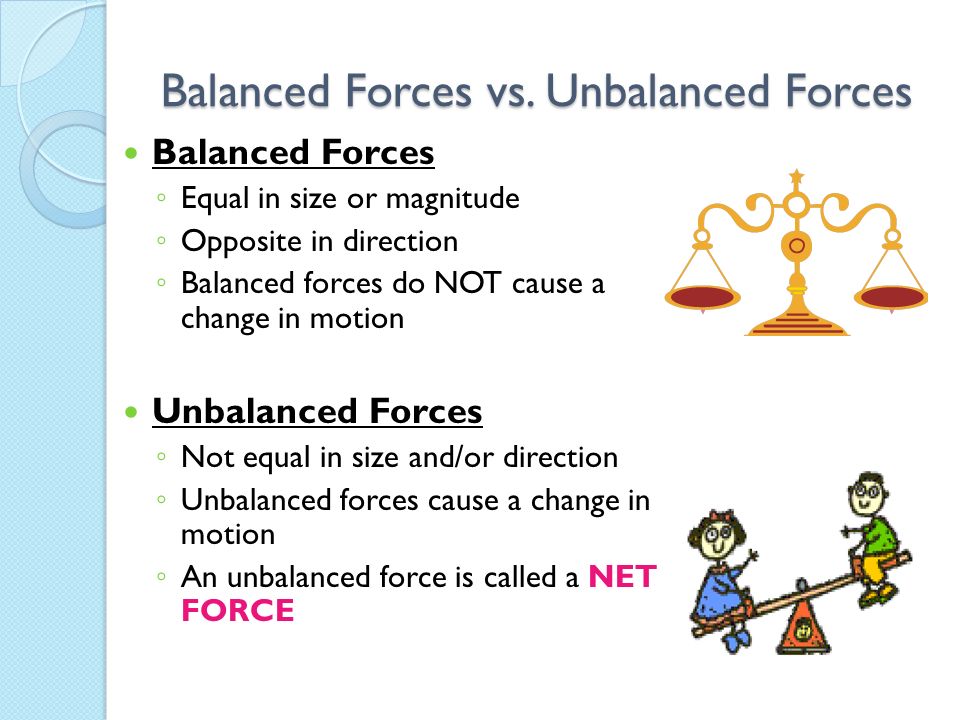